College Goals and Metrics:  Part I
Office of Planning, Research & Institutional Effectiveness

Prepared for the Planning & Budgeting Council (PBC)
November 17, 2021
Goals we have set
Accreditation
Institution Set Standards

Cañada College
Strategic Enrollment Management Plan

State Chancellor’s Office
Vision for Success
Student Equity & Achievement Plan

SMCCCD Board of Trustees:  District Strategic Plan (new 2021)
District Goals
Key New Districtwide Strategies
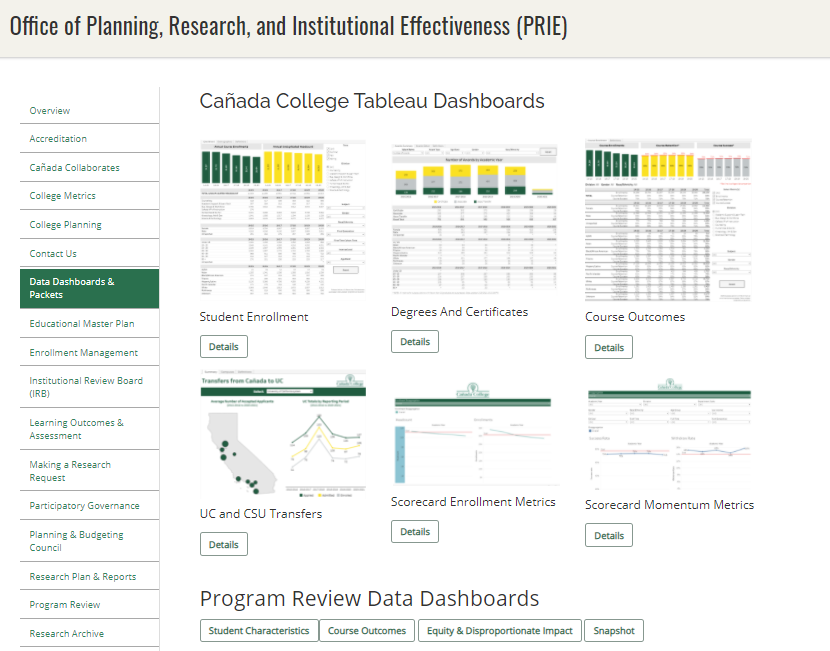 We track our progress via our newly adopted College Scorecard as well as our Data Dashboards